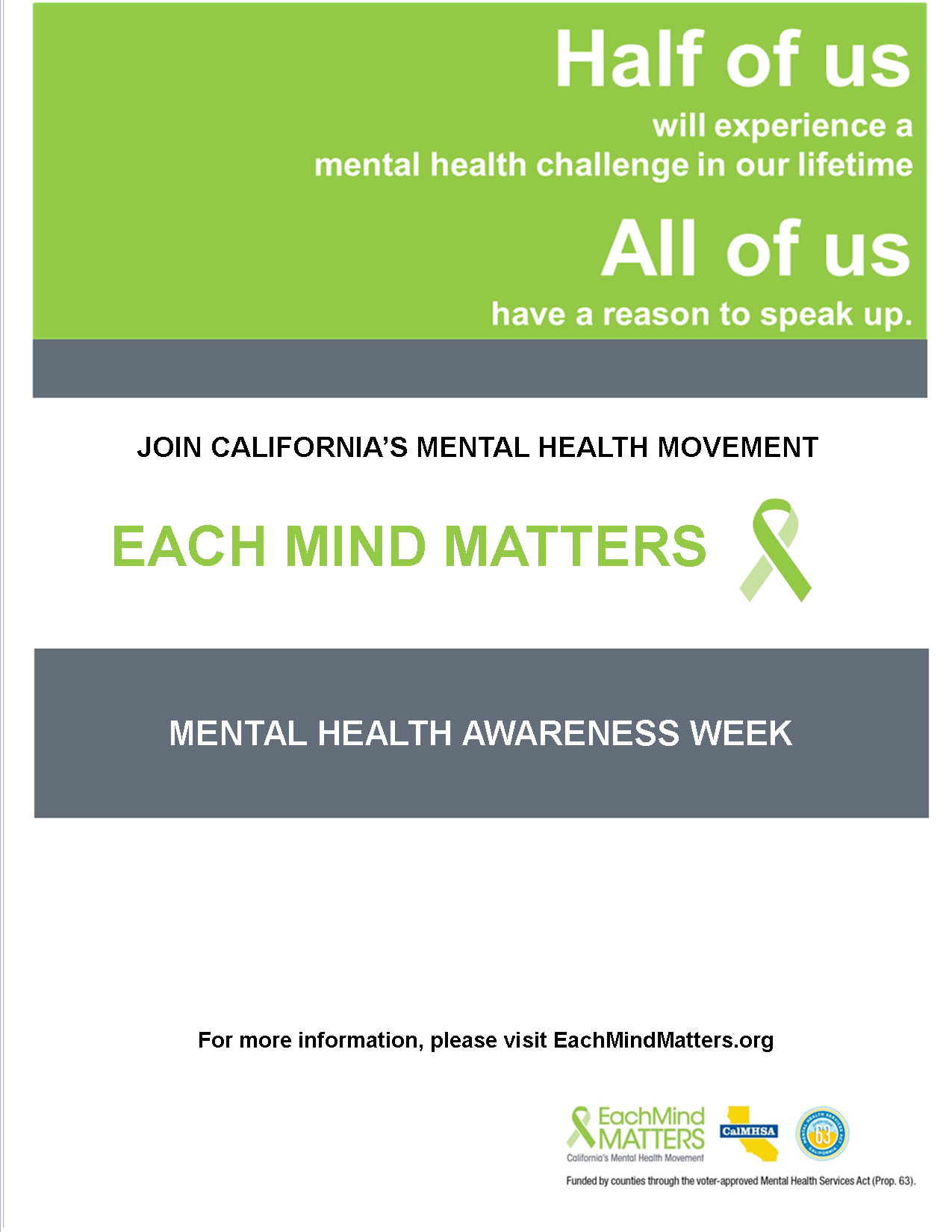 Customizable Box
COUNTY LOGO HERE